Marketing Strategies for Your FundNancy BloomClients’ Protection FundVirginia State BarSeptember 20, 2024
Agenda
Introduction
Indirect Marketing
Leverage Social Media
Partner with Media Outlets
Proposal Idea
Raising Fund Awareness & Visibility
Any Fund awareness campaign must touch as many people from your target audience as possible by meeting them where they are.
[Speaker Notes: Meeting people where they are.  Anyone could be a victim.  Look at the areas of law that are reflected in the petitions/complaints that you’re Fund is receiving.]
Indirect Marketing
Points of Entry



         Local Courts and                   Local governments                     State government  
          Bar Associations                     and elected officials                     and elected officials
Additional Governmental Channels
Public Health Departments
Consumer Affairs Division
Human (Social) Services Departments
APS
Senior Resource Guides
Disabled Resource Guides
Veterans Resource Guides
Offices of Immigrant and Refugee Relations 
Libraries 
DMV
Neighborhood Associations
Courts (video screens – PSA)
Translation services staff
Jails (TV monitors)
Inmate Handbook/Newsletter (PSA)
Legal Services of …
Public Defenders Offices
Bar Association CLE Classes
Civic Organizations
Community Associations Institute’s Community Association Law Reporter (https://www.caionline.org/Publications/Pages/CommunityAssociationLawReporter.aspx)
Local chapters of Community Associations Institute (www.caionline.org) 
Local Chambers of Commerce
Individual specialized CoC: e.g., Hispanic Chamber of Commerce, Pacific Islander and Asian Chamber of Commerce
Faith-based organizations
Faith-based networks (e.g. The Bridge Network of Churches, Interdenominational, Catholic Charities of XXXXXX)
Civic Organizations (cont’d)
Cultural Centers
Rotary Clubs*
Kiwanis Clubs*
Lions Club*
Jaycees
Shriners

*Presentations can be done remotely via Zoom
VFW Halls
YMCA
Crime Solvers**
Crime Stoppers**



** Influential, civic-minded individuals
Leverage Social Media
Reels (short videos on Instagram
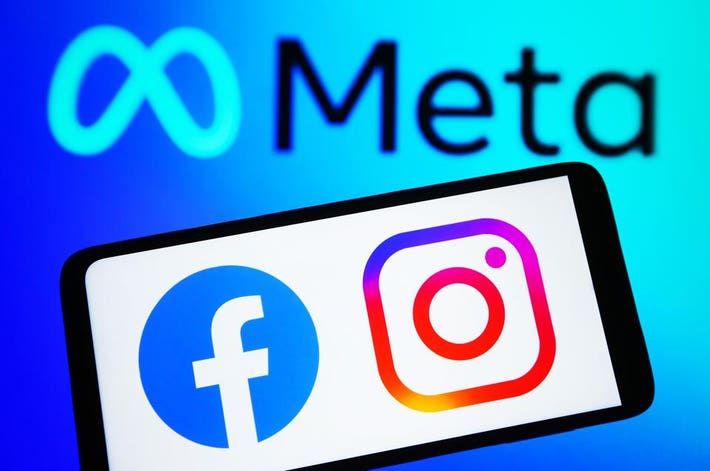 STORYTELLING
Interact with followers: Build a community by interacting with followers on social media
Publish content regularly: Write content for all the questions people have about your Fund
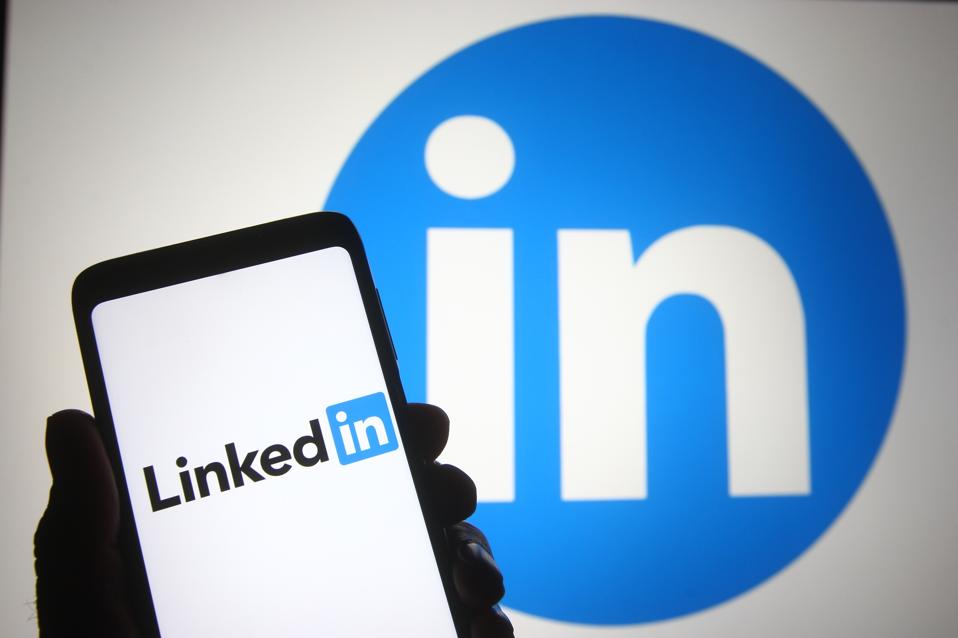 WAVY TV 10, Aug. 22, 2024
Breaking News
WAVY TV 10, Aug 23, 2024
Evening News
https://www.13newsnow.com/article/news/crime/virginia-beach-prosecutor-accused-embezzlement-money-laundering/291-d9982d98-b0be-4ee9-8c9f-d534556c6930
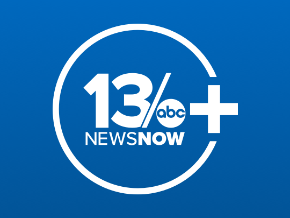 WVEC, Aug. 23, 2024
Evening News
[Speaker Notes: WAVY TV 10 -]
Opportunity!!
Partner with Media Outlets
James Panagis – Former Virginia Beach Assistant Commonwealth Attorney
August 22, 2024
Breaking News coverage
Virginian-Pilot
WAVY TV 10
WVEC Channel 13
WTKR Channel 3
August 23, 2024
Evening News (all channels)
Follow-up story (arraignment – TBD)






Set a Google alert to be notified of stories
Be a source
Reporters are always looking for content.  TV reporters are required to pitch 3-4 stories DAILY to their News Director for consideration
Providing frequent press release updates to the News Director of local market stations regarding your Fund’s work will keep the Fund “front of mind” when stories of this nature hit the news  
Having a PSA press release ready to go and provide availability for interviews can offer a chance to increase visibility for your Fund
Tips & takeaways
Set Google alerts to be notified of stories involving dishonest lawyers in your state
Be ready with press release / talking points to send immediately to news partners (print and TV)
Offer to be available for interviews to share public service information/reminders 
Video conferencing interviews have become more prevalent since COVID, making it extremely easy to set up
Proposal Idea
One 30 or 60 second generic video regarding client protection service funds in general, funded by a grant from the NCPO
Each participating Fund would cover the cost of an editor ($500-1,000) to add a unique tag at the end, which would direct viewers to your Fund
The video could then be utilized on your webpage, social media, serve as your PSA and shared with community and civic organizations
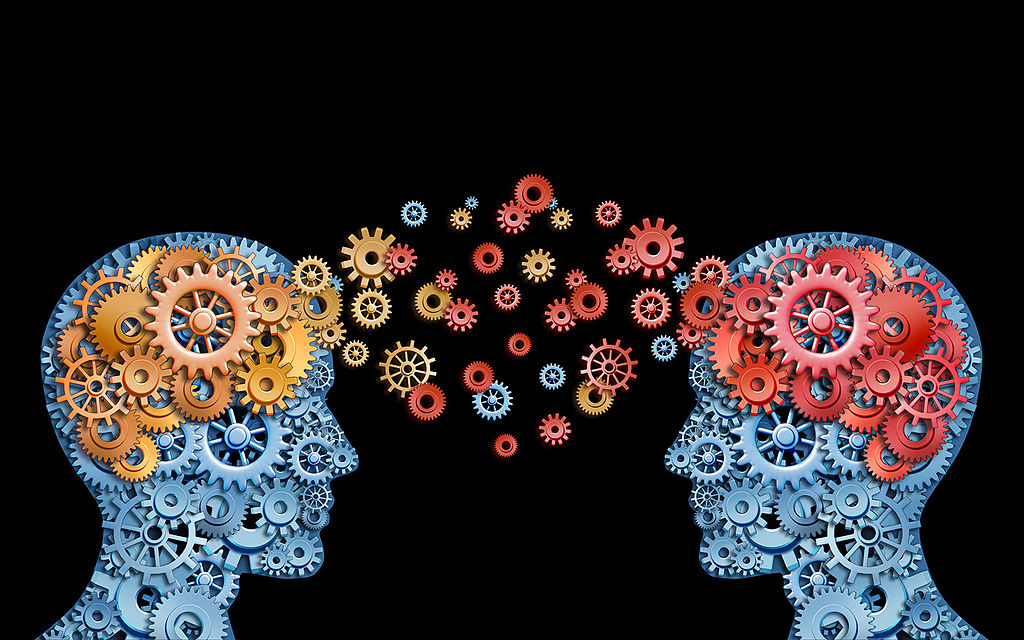 [Speaker Notes: Thoughts and other ideas?  (How much time is left?)]
Nancy Bloom
757-319-2925
nbloom@vbgov.com
Thank you